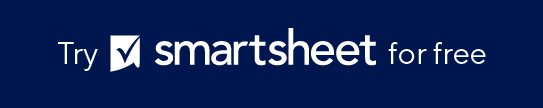 PowerPoint Agile Project Timeline Template
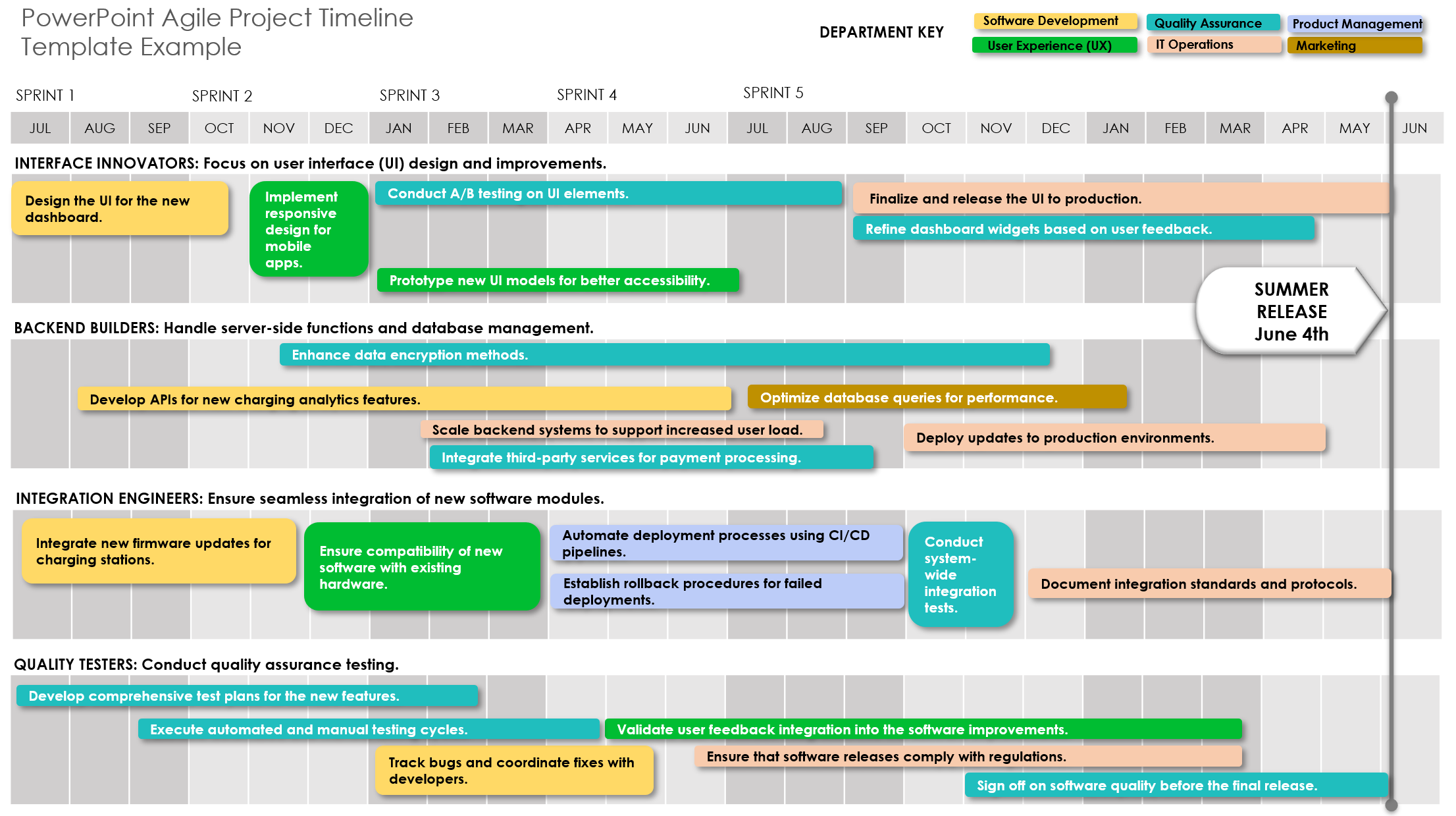 Notes for Using This Template
Enter departments in the Department Key area.
Adjust bars for each department to represent the task duration.
Add milestone dates and additional information within each bar or in the graph area as needed.
PowerPoint Agile Project Timeline
Department
Department
Department
DEPARTMENT KEY
Department
Department
Department
SPRINT 5
SPRINT 4
SPRINT 3
SPRINT 1
SPRINT 2
TEAM A
MILESTONE
MM/DD/YY
TEXT
TEXT
TEXT
TEAM B
TEXT
TEXT
TEXT
TEAM C
TEAM D
PowerPoint Agile Project Timeline Template Example
Software Development
Quality Assurance
Product Management
DEPARTMENT KEY
IT Operations
Marketing
User Experience (UX)
SPRINT 5
SPRINT 4
SPRINT 3
SPRINT 1
SPRINT 2
INTERFACE INNOVATORS: Focus on user interface (UI) design and improvements.
Conduct A/B testing on UI elements.
Design the UI for the new dashboard.
Implement responsive design for mobile apps.
Finalize and release the UI to production.
Refine dashboard widgets based on user feedback.
Prototype new UI models for better accessibility.
BACKEND BUILDERS: Handle server-side functions and database management.
Enhance data encryption methods.
Optimize database queries for performance.
Develop APIs for new charging analytics features.
Scale backend systems to support increased user load.
Deploy updates to production environments.
Integrate third-party services for payment processing.
SUMMER RELEASE
June 4th
INTEGRATION ENGINEERS: Ensure seamless integration of new software modules.
Integrate new firmware updates for charging stations.
Conduct system-wide integration tests.
Ensure compatibility of new software with existing hardware.
Automate deployment processes using CI/CD pipelines.
Document integration standards and protocols.
Establish rollback procedures for failed deployments.
QUALITY TESTERS: Conduct quality assurance testing.
Develop comprehensive test plans for the new features.
Execute automated and manual testing cycles.
Validate user feedback integration into the software improvements.
Track bugs and coordinate fixes with developers.
Ensure that software releases comply with regulations.
Sign off on software quality before the final release.